Current Business Issues 
in African Countries
2022
Supply Chain in Agribusiness and how it Affects African Communities
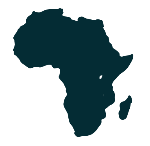 Richard Ndambiri Njuki
Supply chain
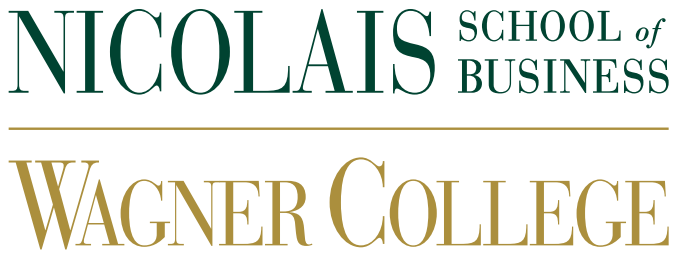 April 7 – 8, 2022                 WWW.CBIAC.NET
UNDERSTANDING SUPPLY CHAIN
SUPPLY CHAIN AS PARTAINING AGRIBUSINESS IN AFRICA;
It can be simply defined as, the sequence of process involved in the production of agricultural products (special focus on rice production)
 This includes the stages from; Production (Famers) to, processing (rice millers), wholesalers (Individual business persons), retailers, consumer (Kenyan homes)

SHEDDING MORE LIGHT ON THE SPECIFIC STAKE HOLDERS IN THE CHAIN
1. Producer: This are largely small scale rice famers, who are hardly in famers unions (to bargain for prices), they own a (ha) or two of rice-paddy fields. They rely on this for school fees, health cover, clothing, food and shelter.
Continuation.
2. Wholesalers: This are they main rice merchants in Kenya, they buy rice directly from the famers and pile them up in stock at rice miller’s stores at no cost for storage to sell there. So they basically buy stock, transport, mill and market their product.
3. Rice millers: They store the rice for the wholesalers, and provide spaces for sale of the rice, they gain from charging milling costs and also ensure product quality and market the rice for the wholesalers.
4. Brokers: (here’s where I come in) we market, identify the least .expensive little known rice mills, brand the rice. We compete with retailers.
5. Consumer: They seek the highest quality rice for the lowest price possible.
How CO VID-19 & has affected the normal supply chain.
Rice famers and their families;
Rice famers being small scale famers, they aren’t able to support their rice farming with the money they receive on selling the rice. Therefor they rely on more funding from their informal jobs to buy farm inputs.
 Since COVID-19 halted most businesses, both large and small, the farmers were not able to take care of the rice hence we ended up having very little product, meeting also a lower demand for the good because the consumers had a lower spending power.

The effect on the rest of the supply chain.
This brought about shocks in the market in a level manner, the
Continuation
wholesalers didn’t have enough stock to meet their previous demands as the sellable stock was low.
The brokers incurred the constant marketing fee but lower sales.
The rice millers on the other hand, due to low volume in milling and a constant marketing fee, they went low on profits other new ones, going to near debt experiences.
Topic
Bearing in mind there was very minimal government aiding efforts to the sector of agribusiness.Rice is also termed as a staple in Kenya. This sector was left to the normal demand and supply market factors, even at those abnormal circumstances.
The direct effect on the community:
The effects of this market shock
Due to this disruptions, the family units were highly affected. The lowering of the spending power for the market players brought untold suffering. The period demanded for more resources as it were, including more food demand in the family units, rent and wages to the domestic workers, this expenses were not being met due to low business 
 The more the period persisted, it led to a rise in seeking debt and also cases of un-serviced debts, that attracted higher interests, therefore inflicting more pain in the already bad situation.
Later on in the hardest hit year by COVID-19 in Kenya, schools were reopened and guardians were not able to send the children to school.
This is just to mention but afew.
Topic
Topic
Topic
Topic
Topic
The UNCTAD figures on the same issue:
The UNCTAD recorded the following:
The GDP growth in Kenya for a staggering 15 years before the pandemic in 2020, the country was growing at a 5% average.
Now to the contrast, the Year2020-2021 the growth dropped drastically to 2.7% rate, there by cutting  the momentum by half.
It is worth noting that according to the UNCTAD report on Kenya, by 2019 the agriculture sector, had employed 54% of all the workforce in the country, contributing to a whooping 36% of the total GDP, which is valued at a total of USD 98 billion. 
Agriculture proved resilient even at the face of the pandemic, only losing 0.3% of the GDP contribution in 2020.
Conclusions
Supply chain;
The overall supply chain of the agriculture produce can affect the whole industry as they are inter-dependent. 

Effect on communities:
There is need for more government structures put in place to cussion agribusiness stakeholders.
There is need for efforts to mass production of rice, even if it means formation of farming SACCOS.

UNCTAD
There is need for research aimed at helping stake holders directly.
Questions and Discussion
United Nations Sustainable Development Goals
https://sdgs.un.org/goals
In terms of eradicating poverty. The agribusiness is a reliable industry to invest in, as it shows resilience as compared to other industries of business venture.
In terms of zero hunger. Agribusiness is the way to go.

Discussion questions
How does the topic relate to issues of public concern or the common good? 
What communities might be involved in or affected by the topic? What are the histories, social contexts, assets, and needs of these communities?
What community partners (e.g., public offices, nonprofit organizations, social enterprises, faith-based organizations) could collaborate on your topic for mutual benefit and growth?